Make it a Habit! Reduce, Reuse, Recycle
Creating a media message to give ideas of good habits 
that will help the planet
Make it a 
Habit! 

Reduce
Reuse
Recycle
ESL Teacher
CSSMV
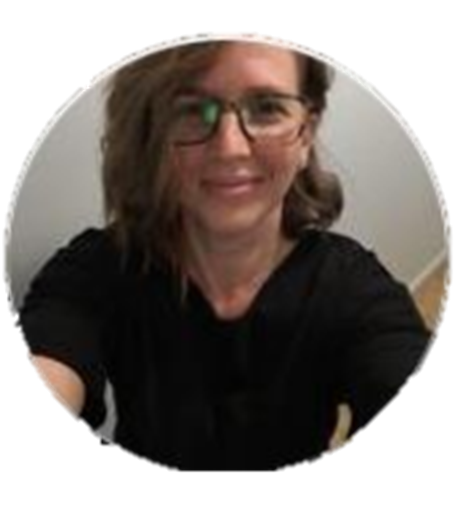 Elementary 
4 and 5
Elisabeth Sommerville
Pedagogical Intention
Other collaborators
Students will learn about good habits to be more environmentally friendly by recycling correctly, reducing waste and reusing objects.

Mix and Match
For each step, a choice of activities integrating technologies are suggested and teachers can choose which one to use with their students according to their needs and technology available.
Make a copy of these documents and adapt them:

Student Booklet
Slide - PPT
Teacher Guidance
Slide - PPT
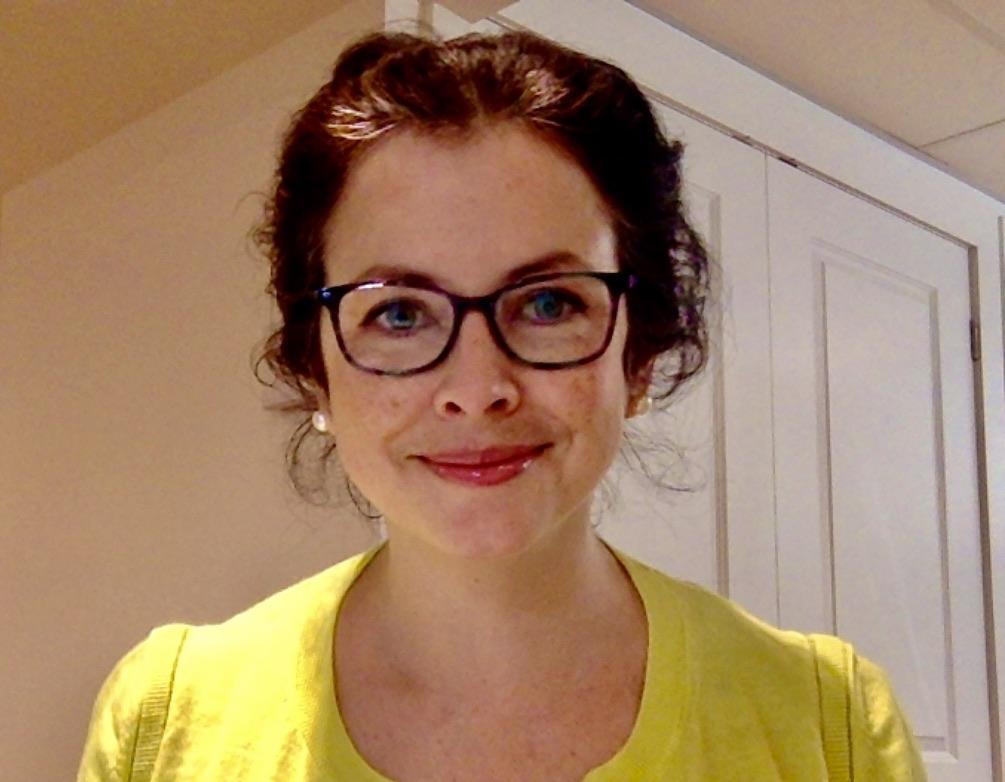 Cindy Stern
ESL Consultant CSSMV
C1
C2
The good habit ideas are presented with;
Book Creator ,
PosterMyWall  or
Scratch
Individual and team tasks
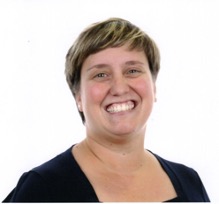 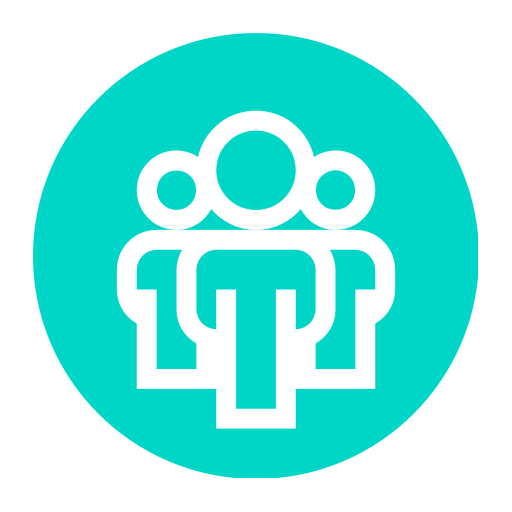 Reinvest understanding of oral and written texts
Interact orally in English
Technology
Nadia Laurendeau
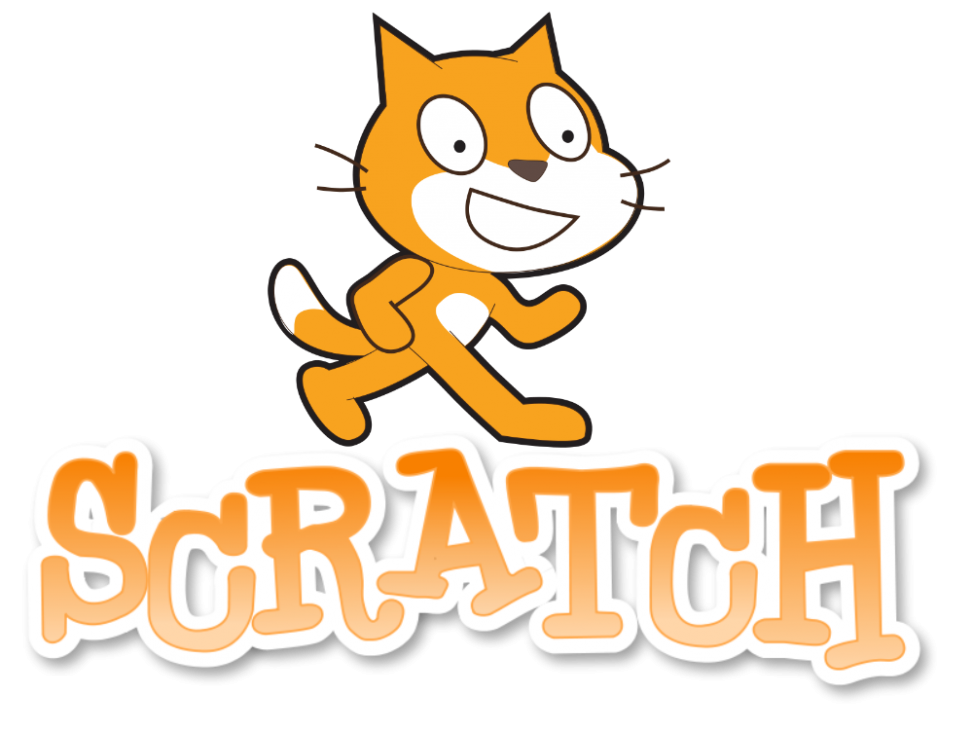 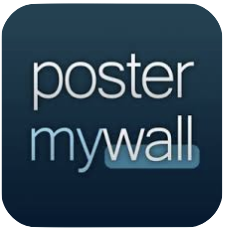 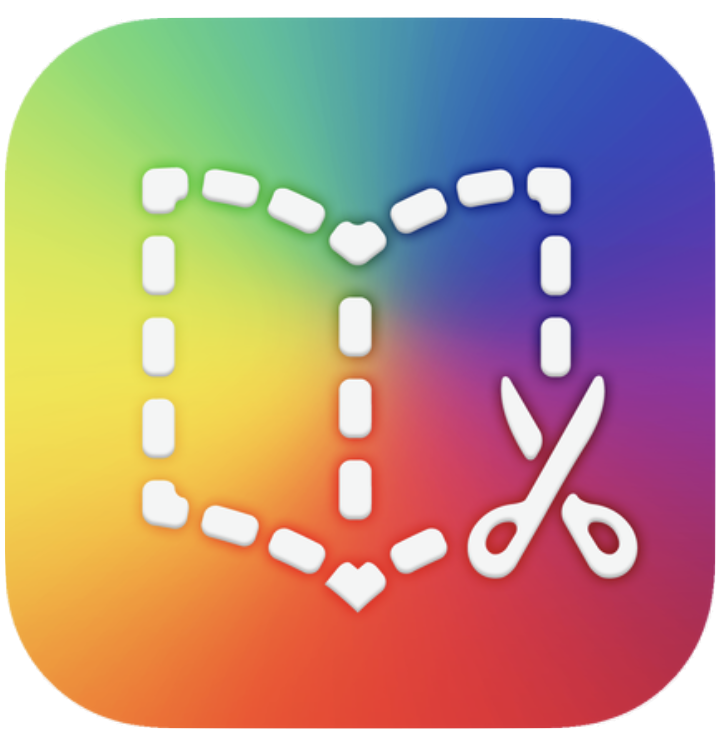 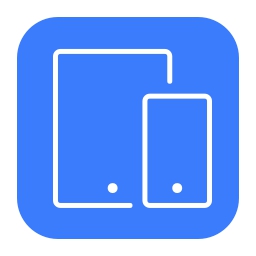 Service national du RÉCIT,  domaine des langues
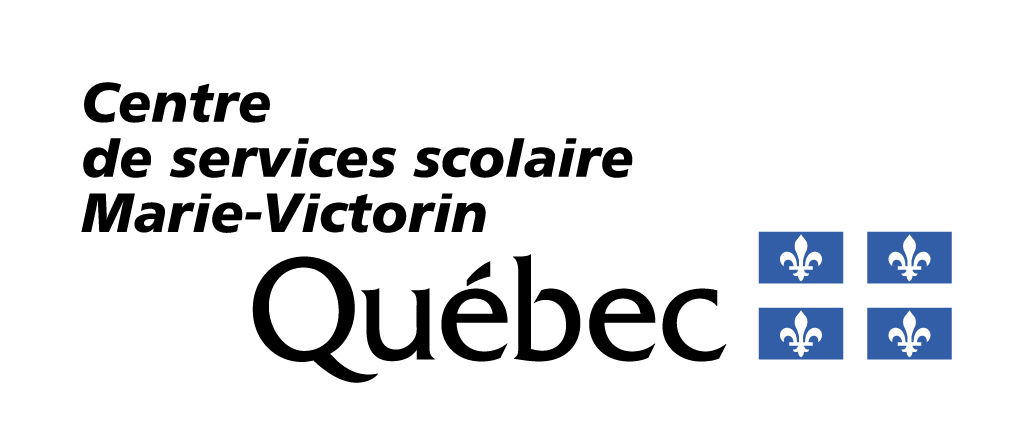 Mix and Match
Select the options that best suits your pedagogical intentions and 
digital tools available.
Station 1
Station 2
Station 3
Station 4
Click on the logos and links to access the activities
Activate Prior Knowledge
Activity 1: Help the planet.  Watch this video: A Whale's Tale
Activity 2: What is this symbol?
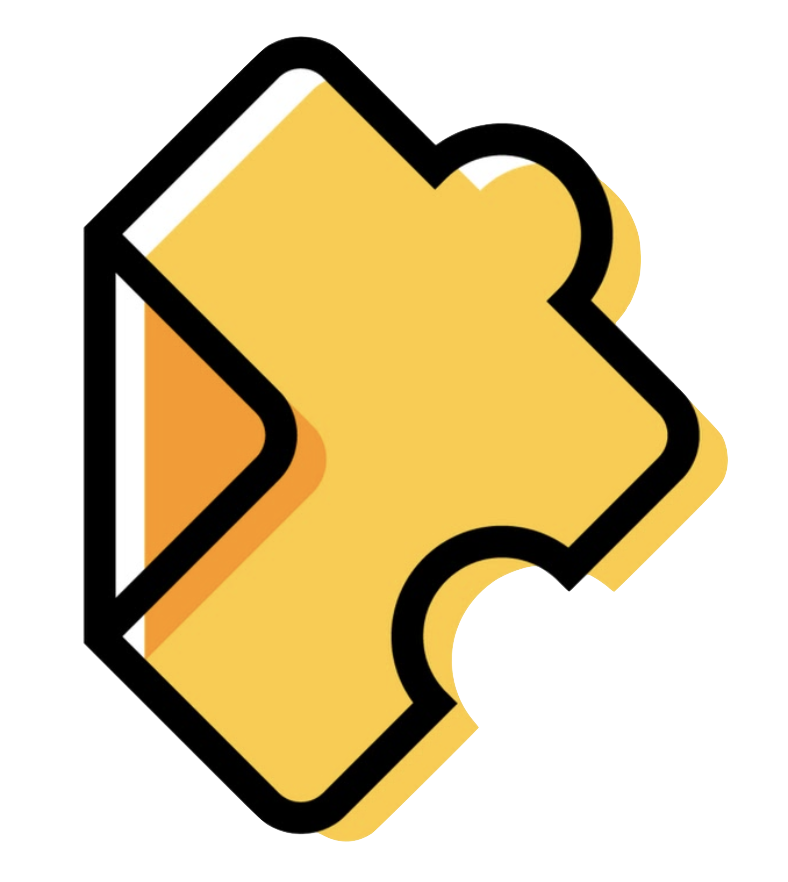 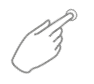 Activity 3: Learn Vocabulary
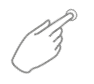 3 options to introduce students to vocabulary related to Reducing, Reusing and Recycling vocabulary
Slide/Powerpoint

Quizlet

Jamboard
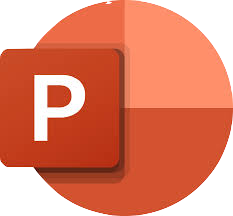 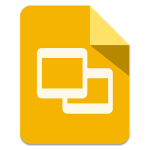 Discuss good habits
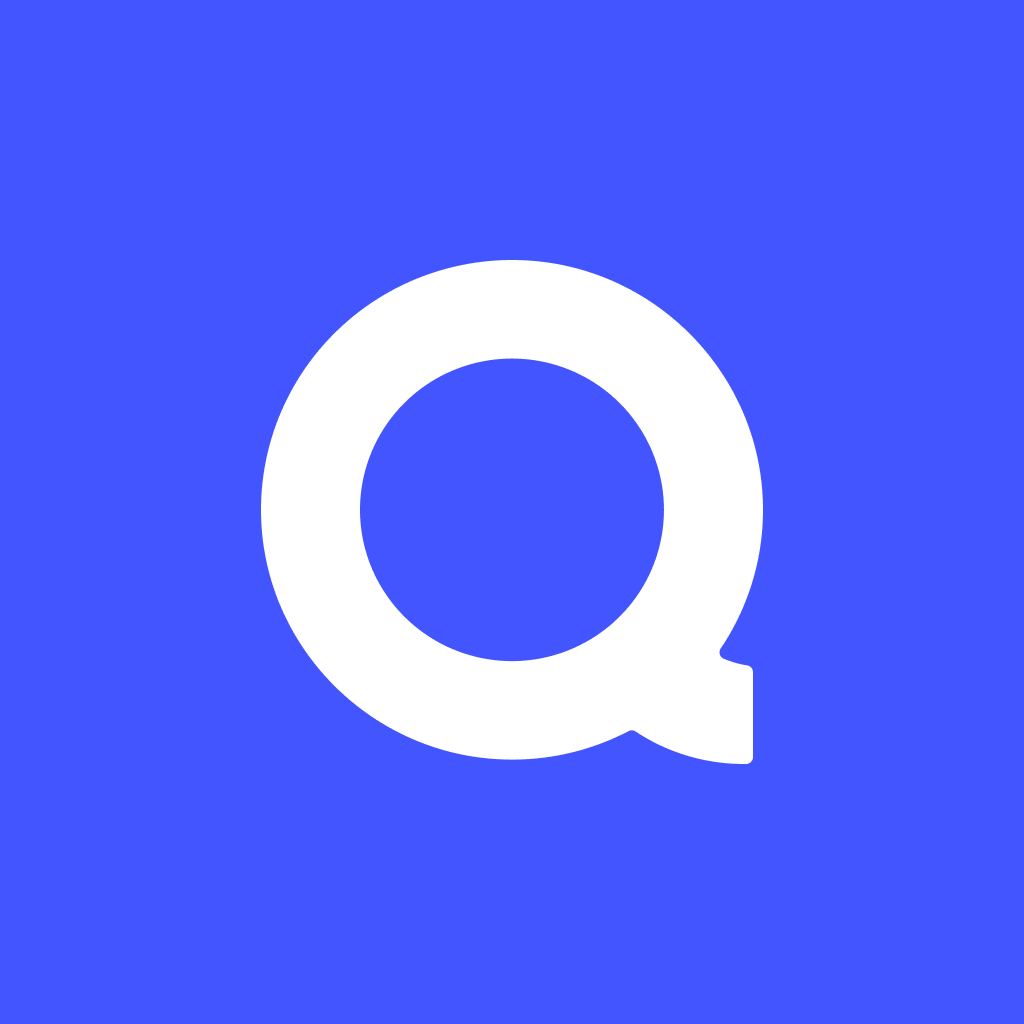 Discuss trash and recycling
Sort objects
Organize 
waste
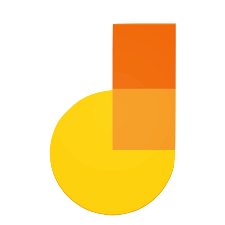 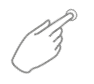 Activity 4: Habits and Waste Management
In stations, students discuss habits and waste management.
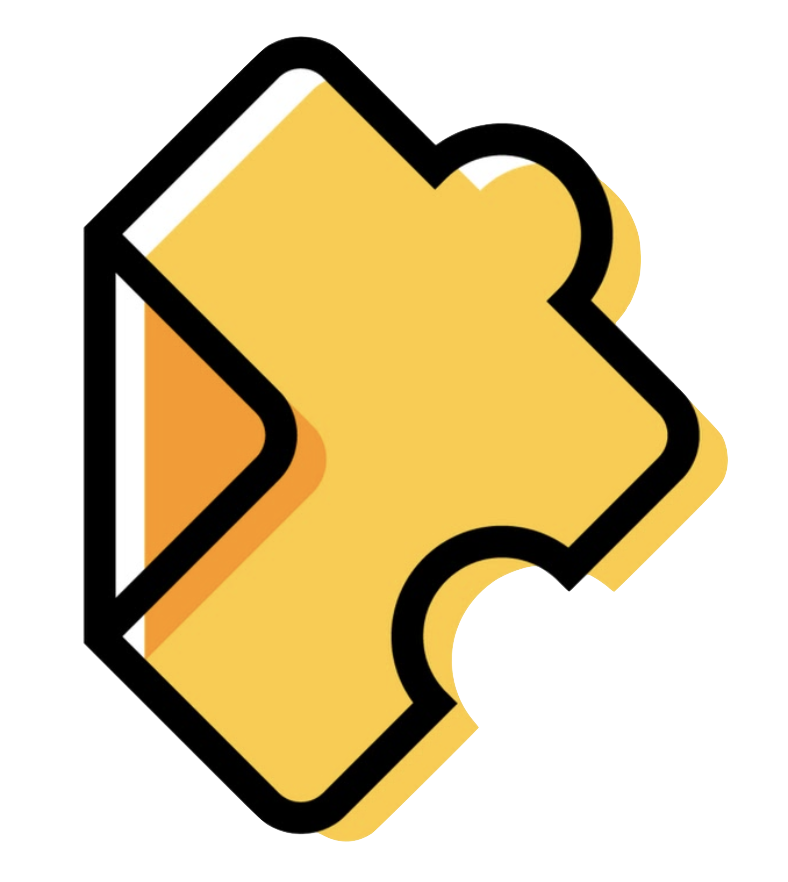 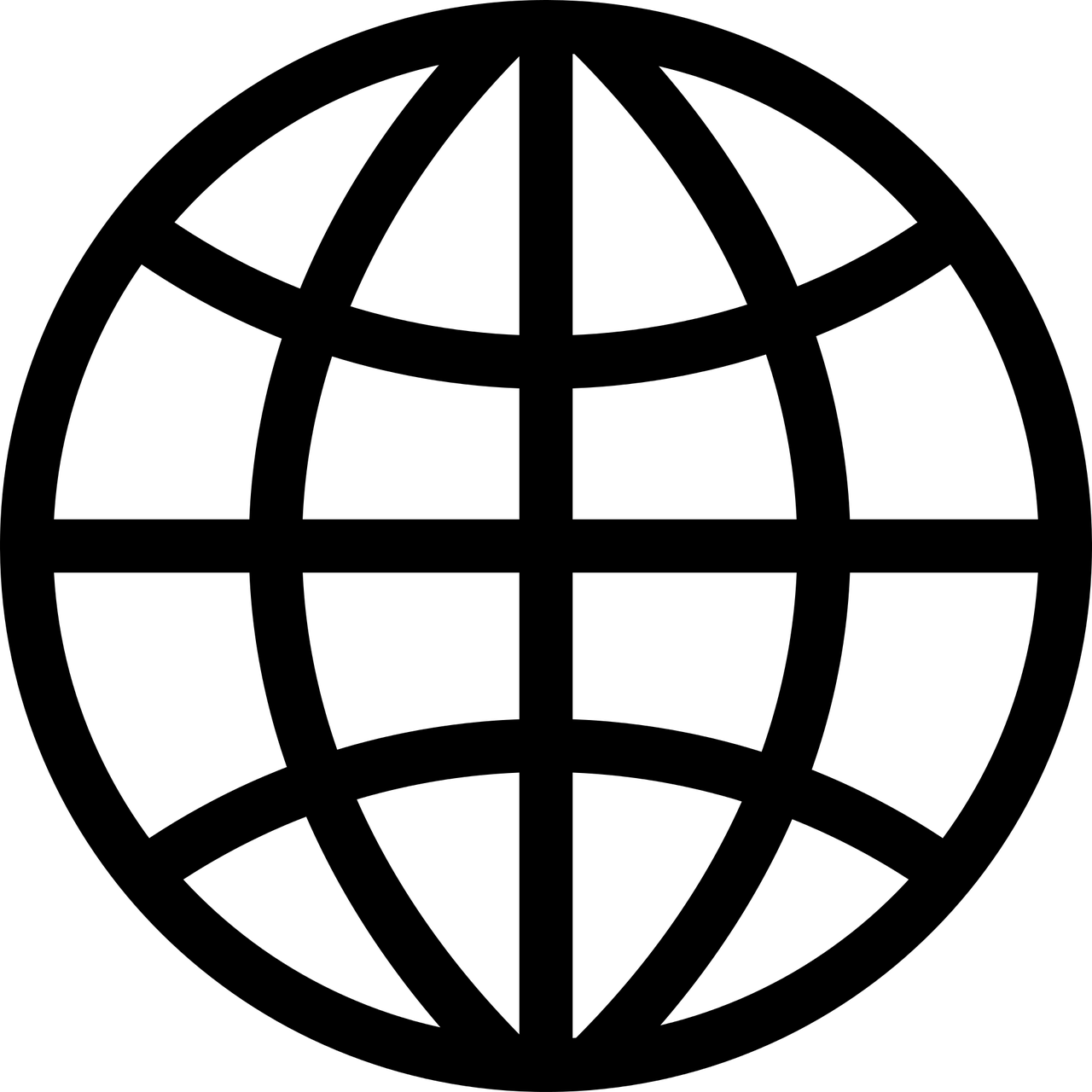 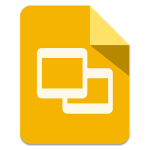 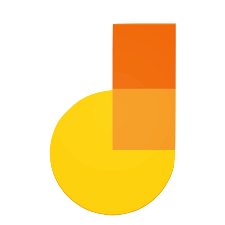 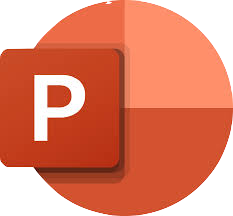 After working in the stations, verify general understanding before moving onto the next task with Quizziz and/or asking them to illustrate what they’ve learned on paper or digitally.
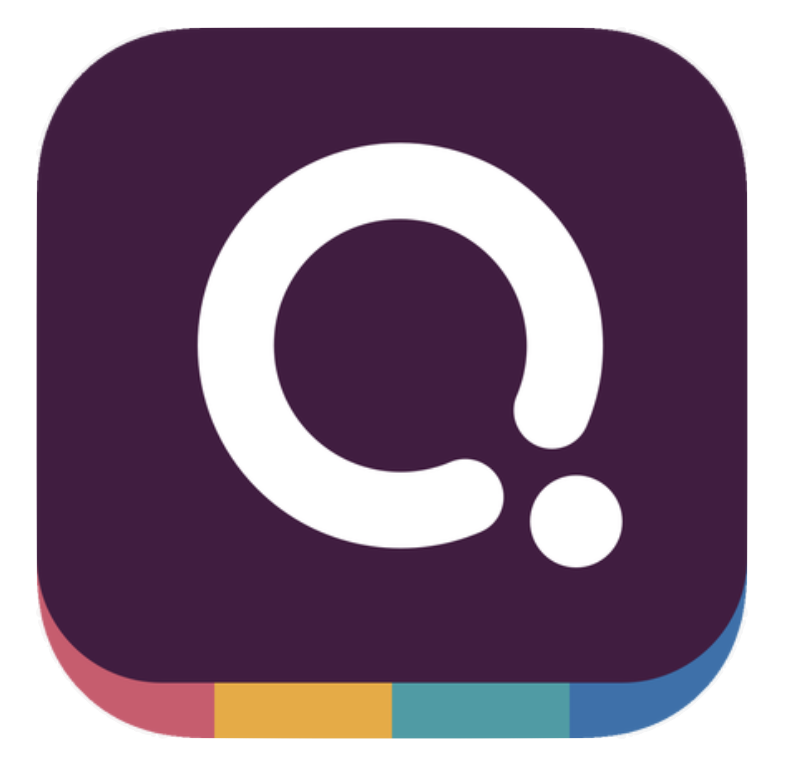 Activity 5: Prepare for the final task
Watch the video How to Take Care of the Environment (suggested until 3:18)
Brainstorm on habits we can develop to help the environment. Digipad brainstorm model
Activity 6: Give ideas to develop good habits to help the planet
Students have a choice between 3 options to create a media message to encourage others to develop a habit to manage waste to help the planet.
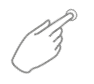 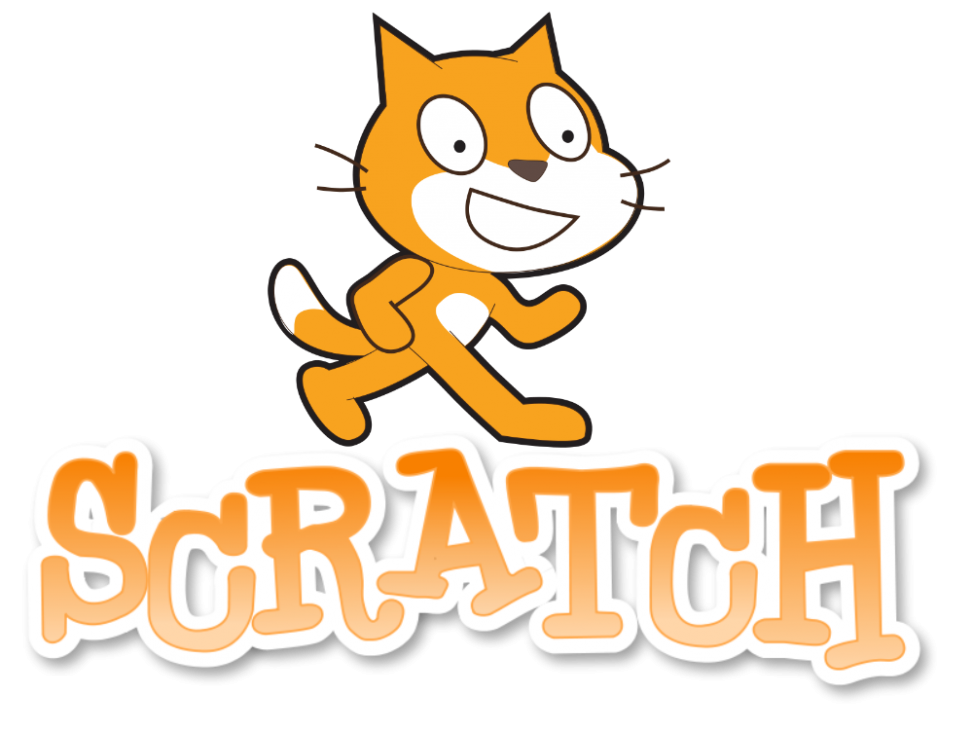 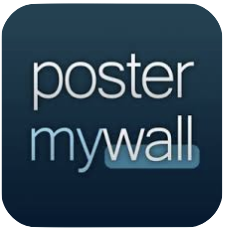 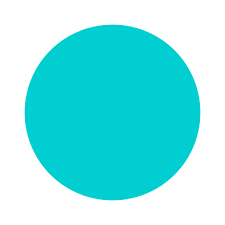 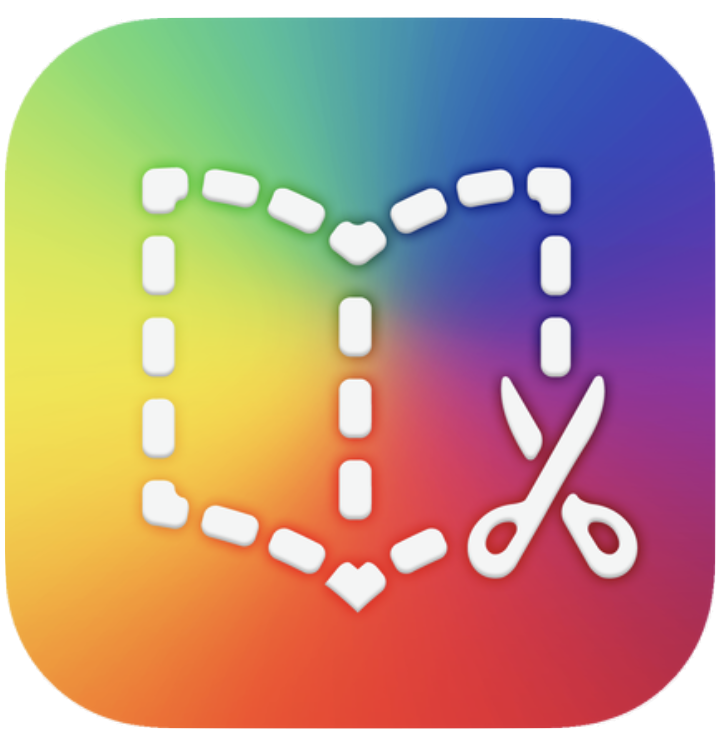